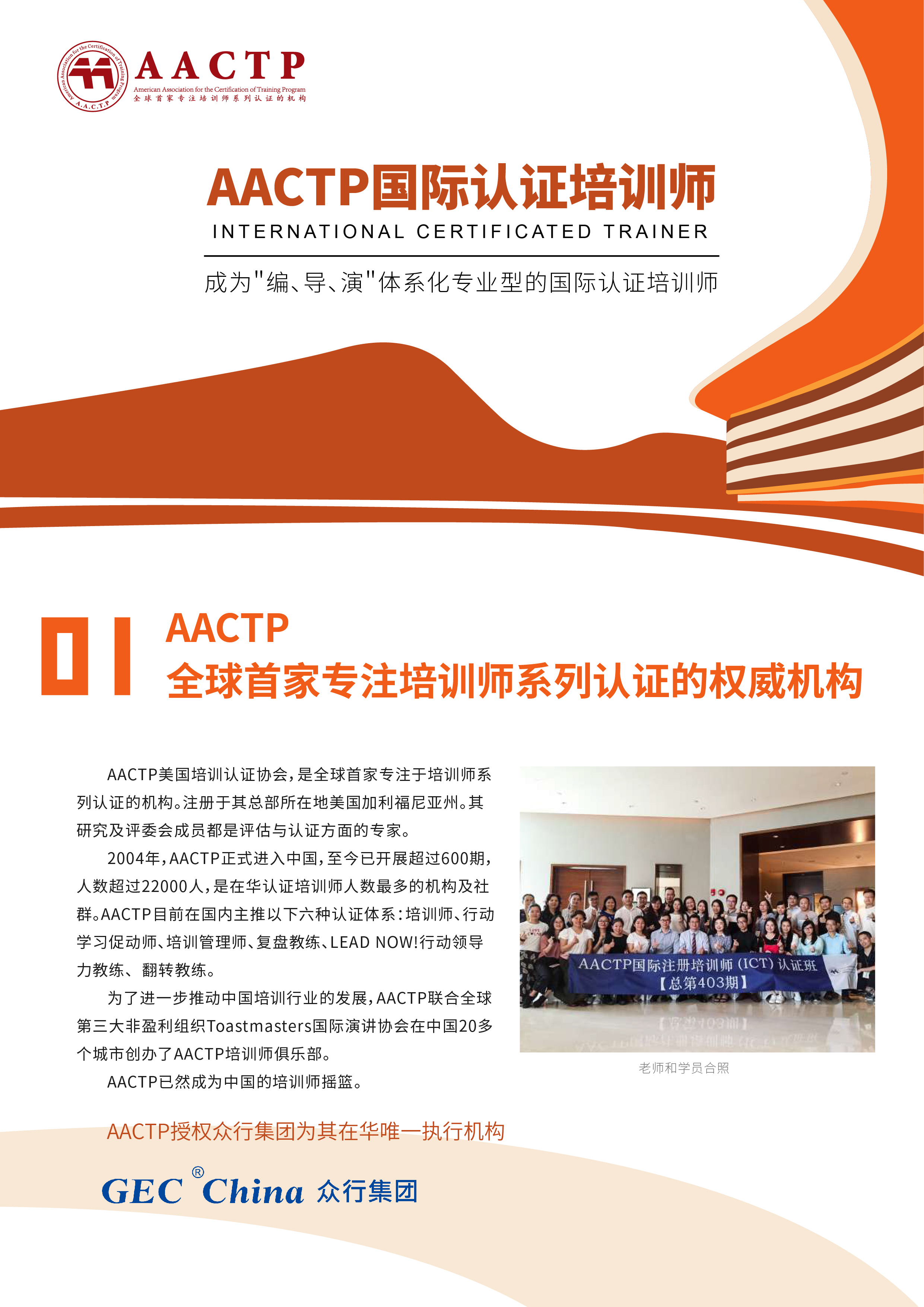 关老师
137 1022 9573
hongyan.guan@gec-china.com
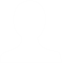 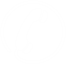 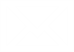 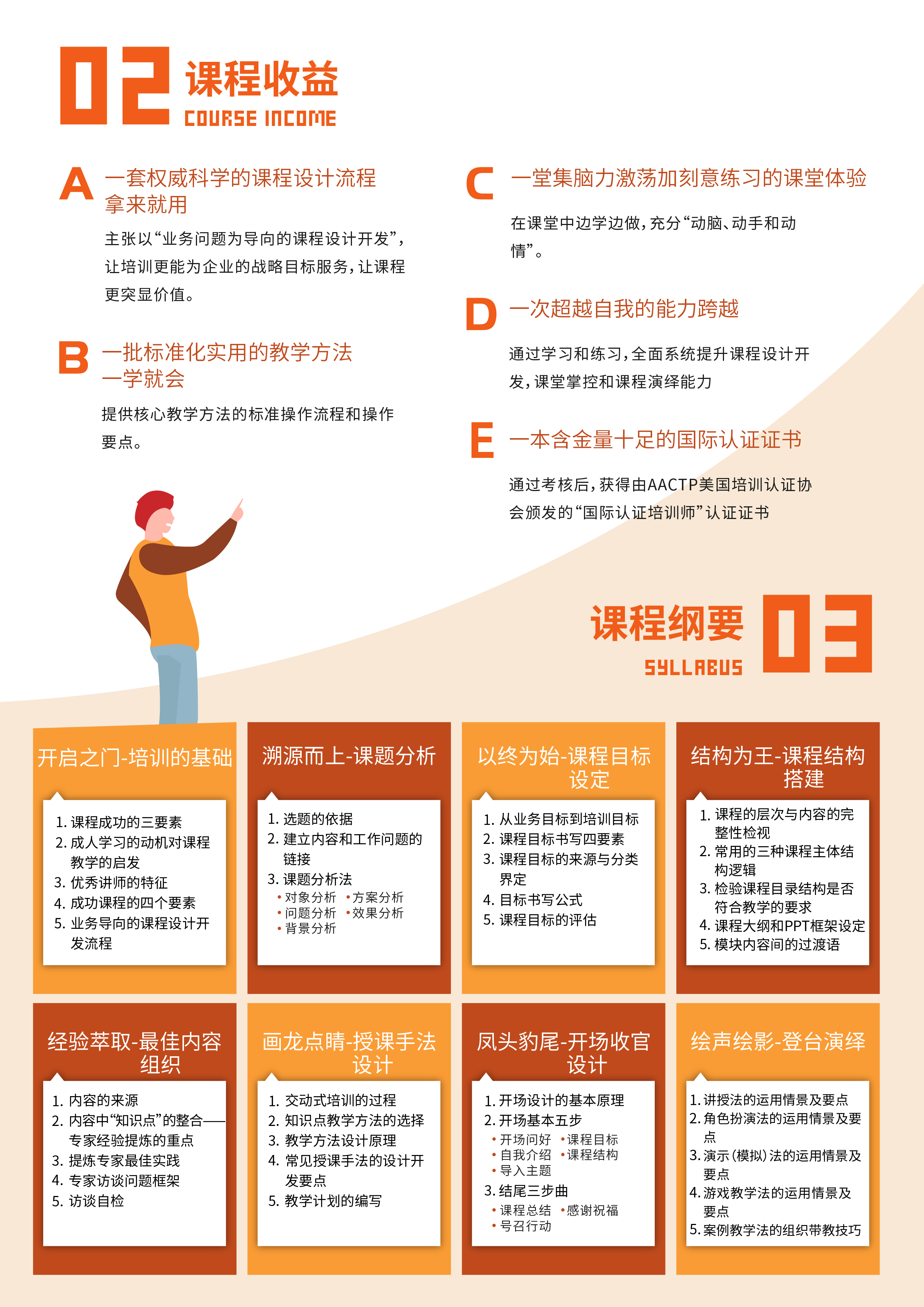 关老师
XXX
137 1022 9573
XXX
hongyan.guan@gec-china.com
XXX
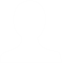 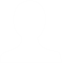 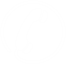 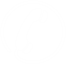 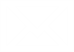 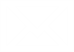 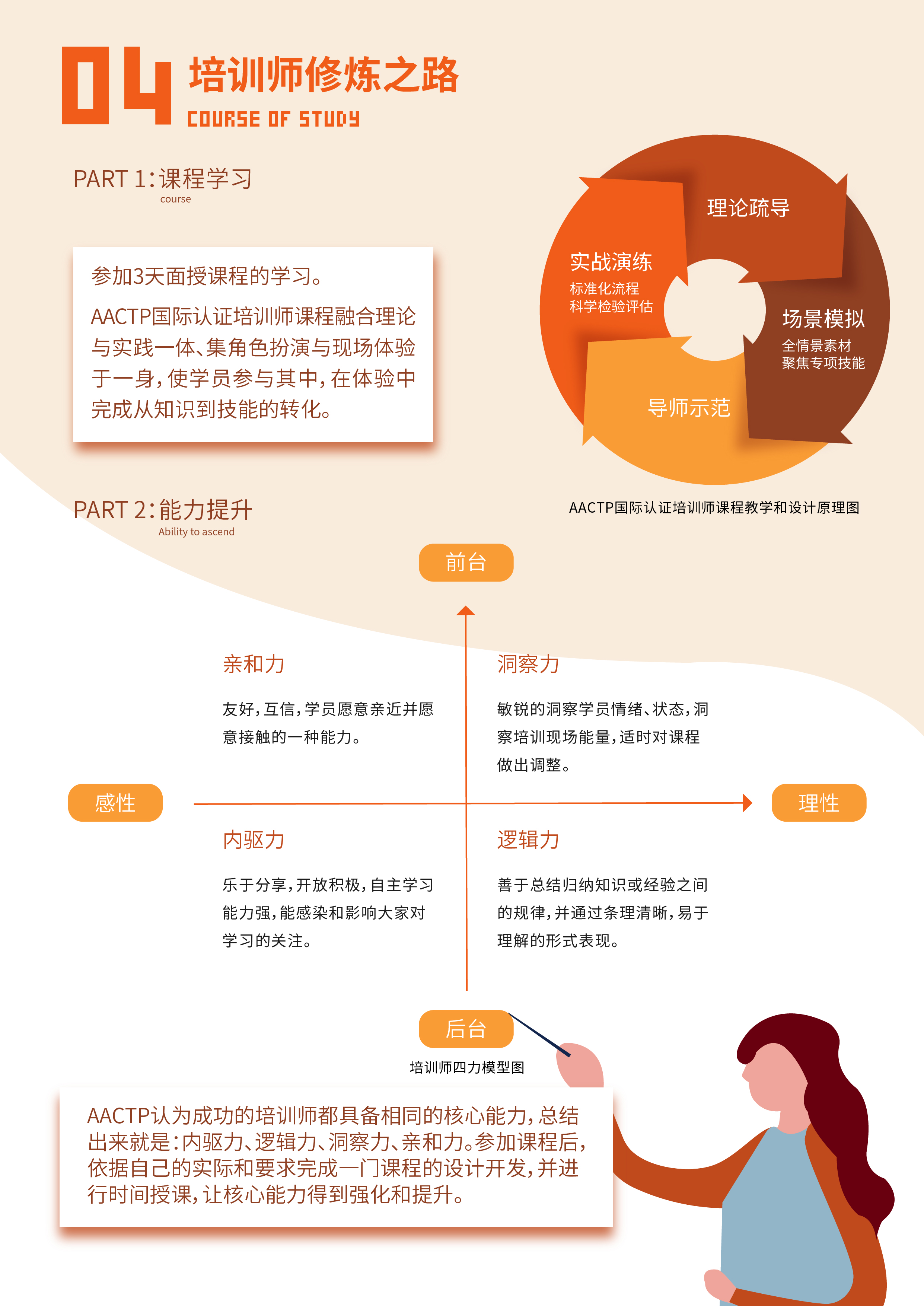 关老师
137 1022 9573
hongyan.guan@gec-china.com
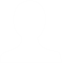 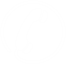 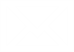 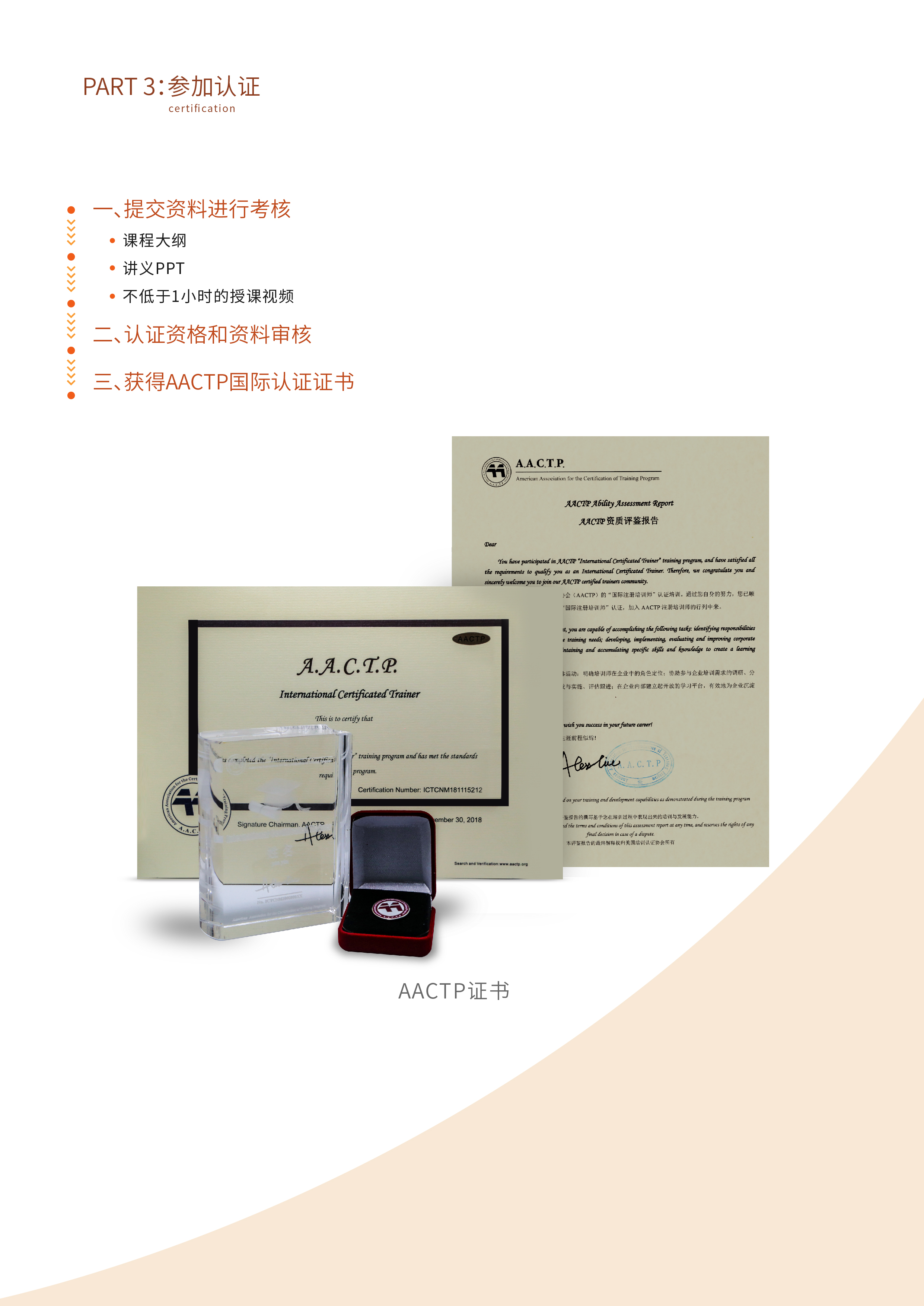 关老师
137 1022 9573
hongyan.guan@gec-china.com
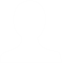 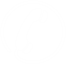 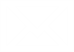 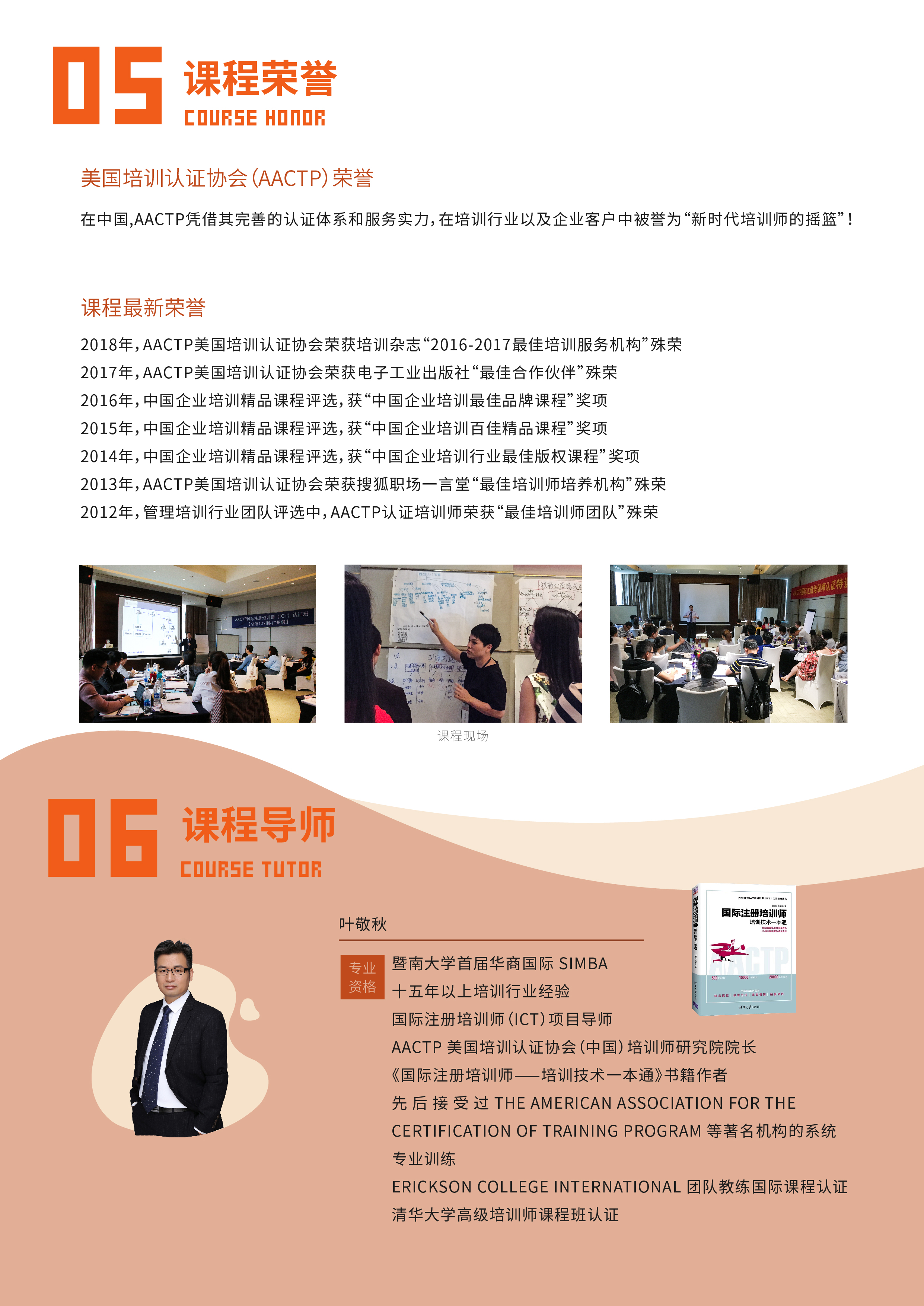 关老师
137 1022 9573
hongyan.guan@gec-china.com
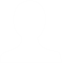 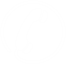 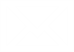 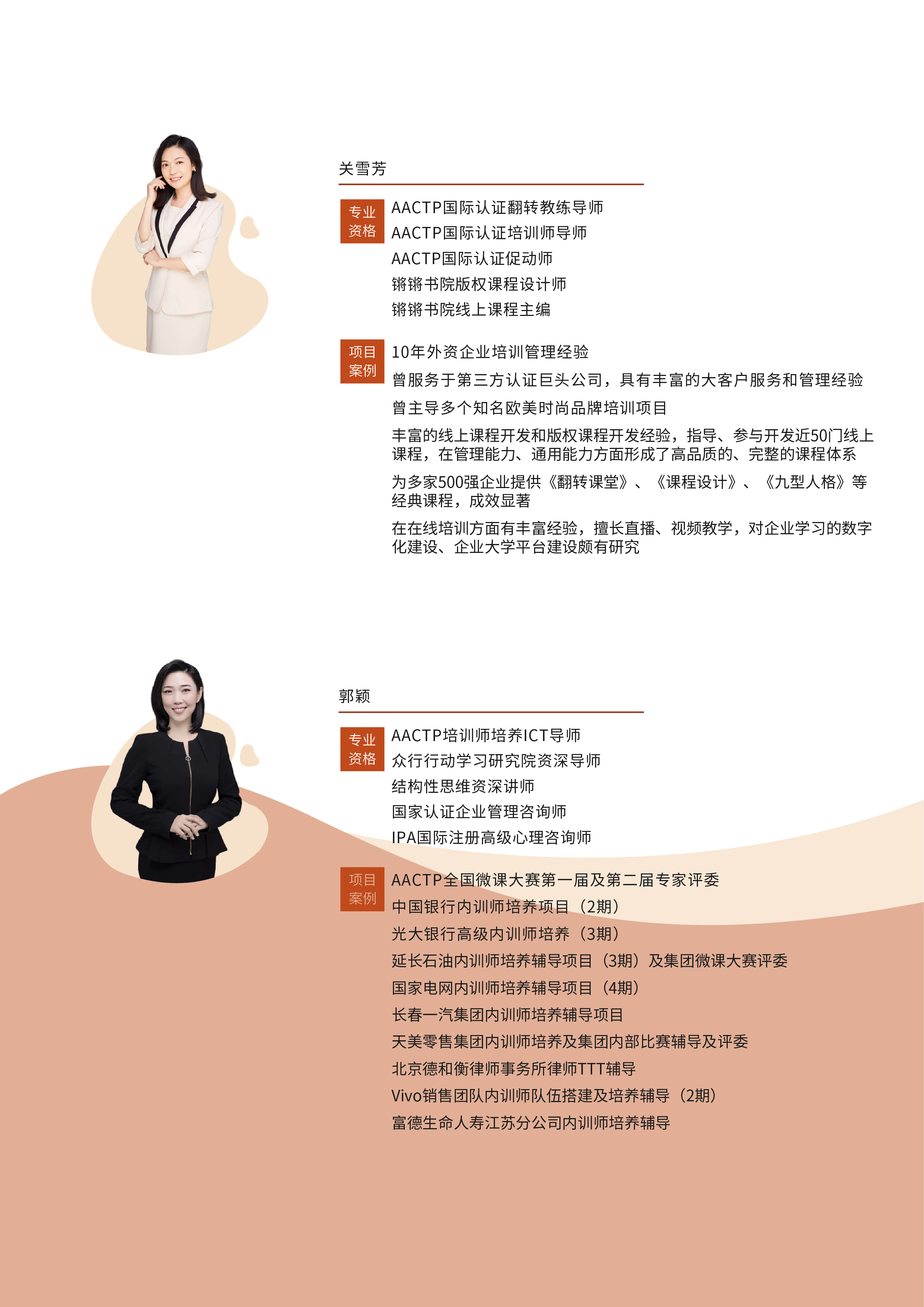 关老师
137 1022 9573
hongyan.guan@gec-china.com
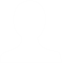 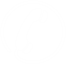 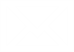